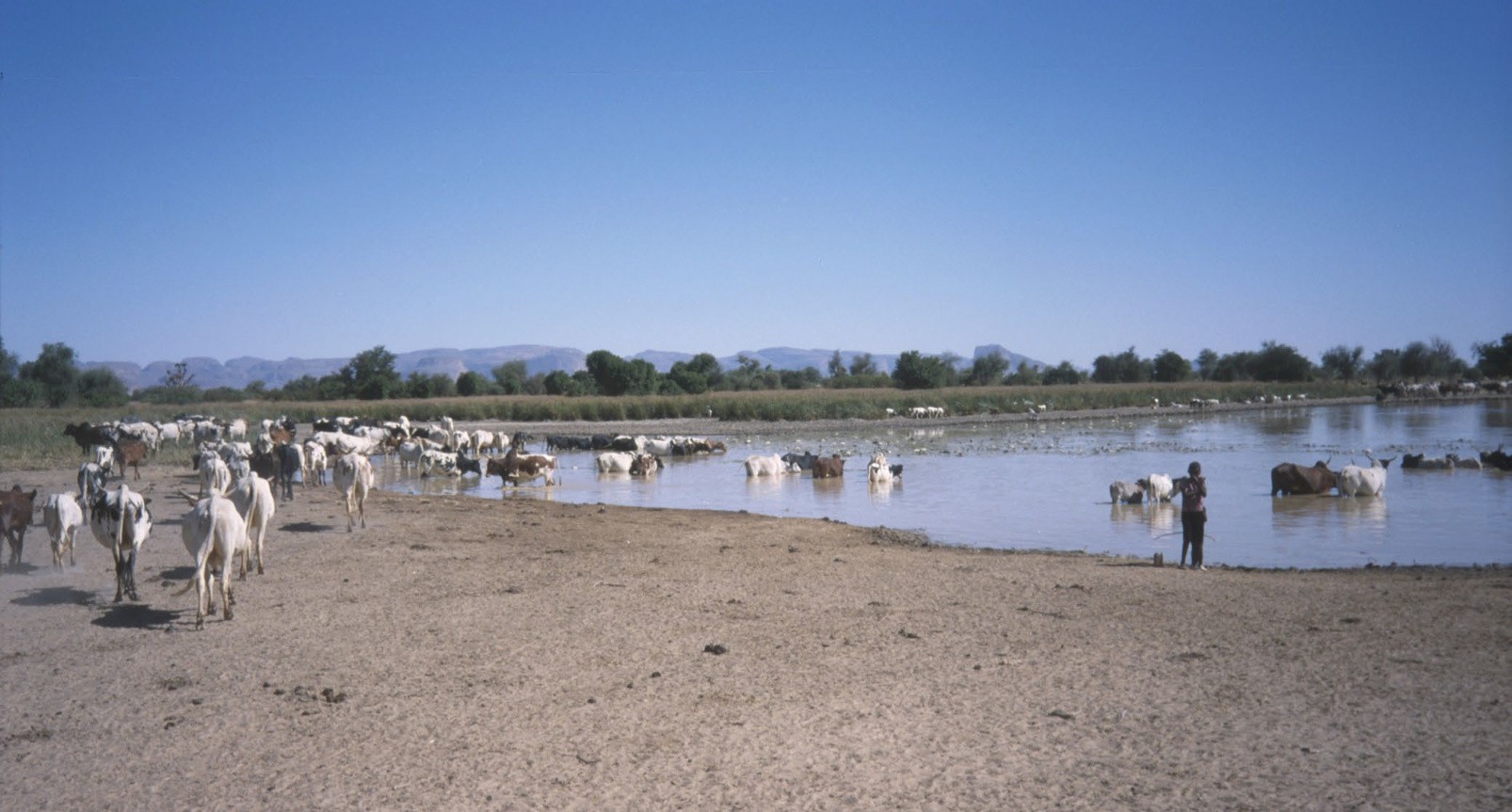 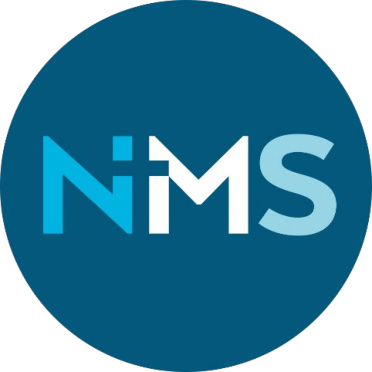 MALI
En presentasjon av NMS sitt engasjement i landet
© MORTEN RUUD/NMS
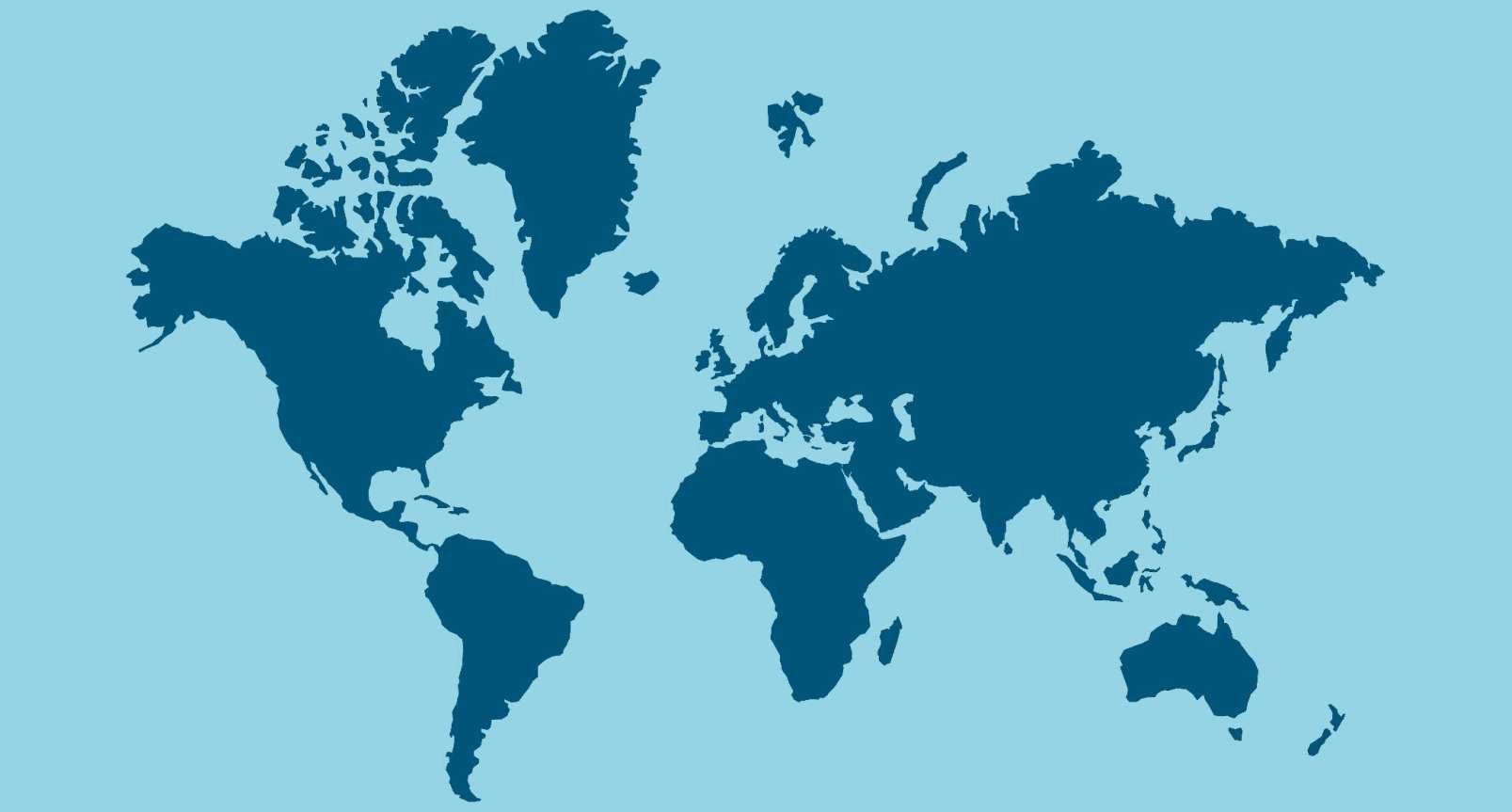 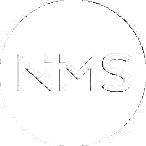 MALI
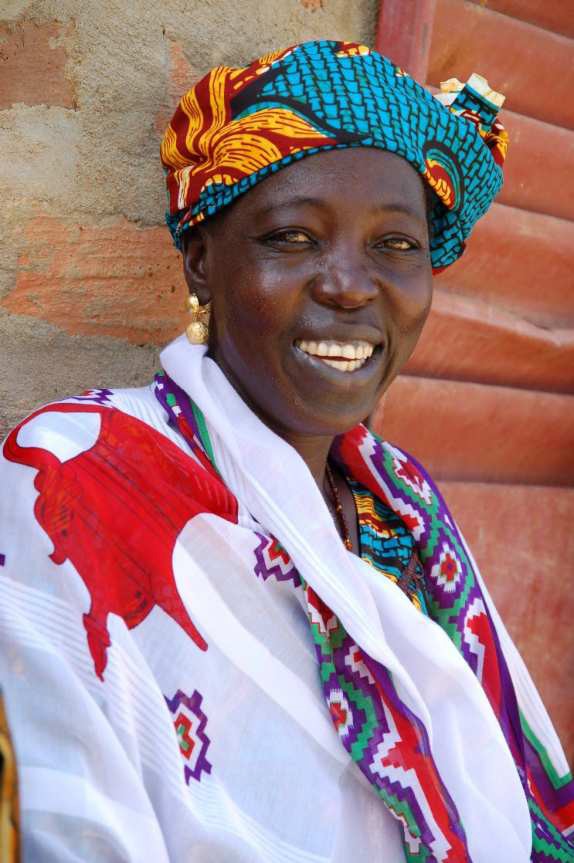 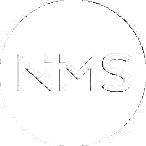 DETTE ER VI MED PÅ:
Menighetsbygging blant fulanier
Bibeloversettelse til fulani
Bekjempe kjønnslemlestelse og barneekteskap
Alternativ inntekt i konfliktområder
©NMS-INFO
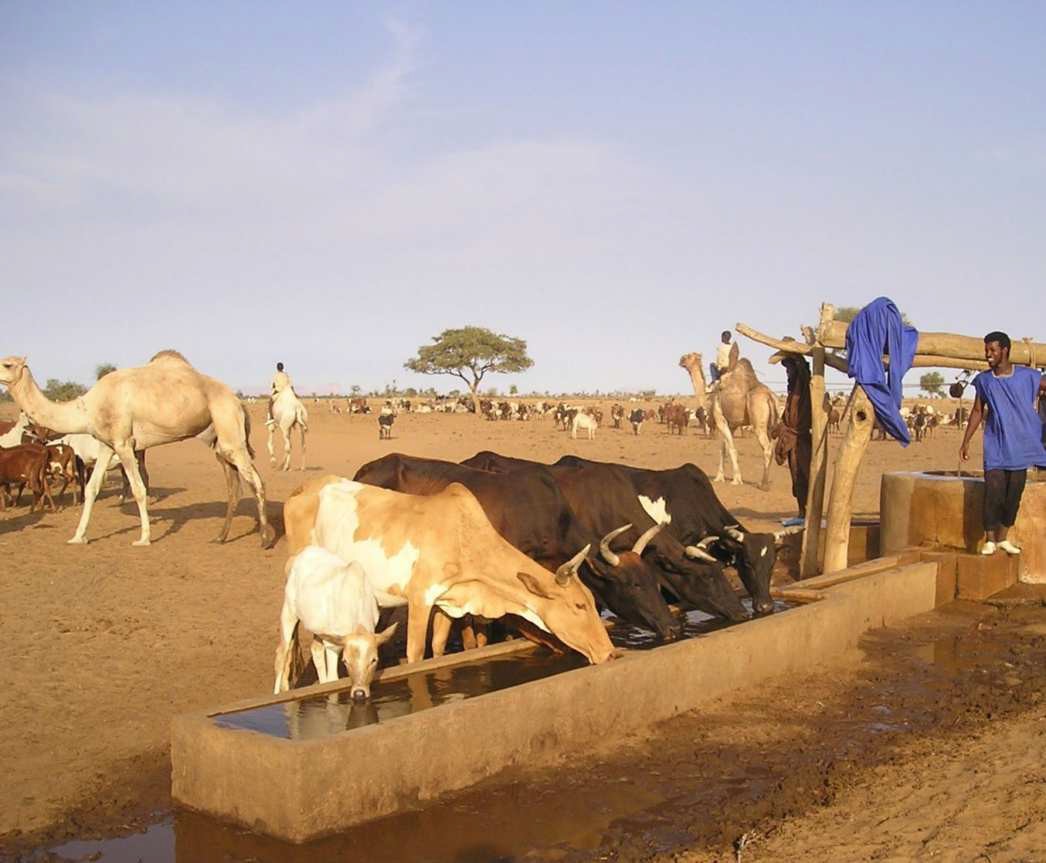 FAKTA OM MALI
20,2 millioner innbyggere - 2/3 regnes som fattige
Jordbruk sysselsetter 80 %
94,5 % muslimer 2,4 % kristne
© OLE HARALD NEERGÅRD/NMS
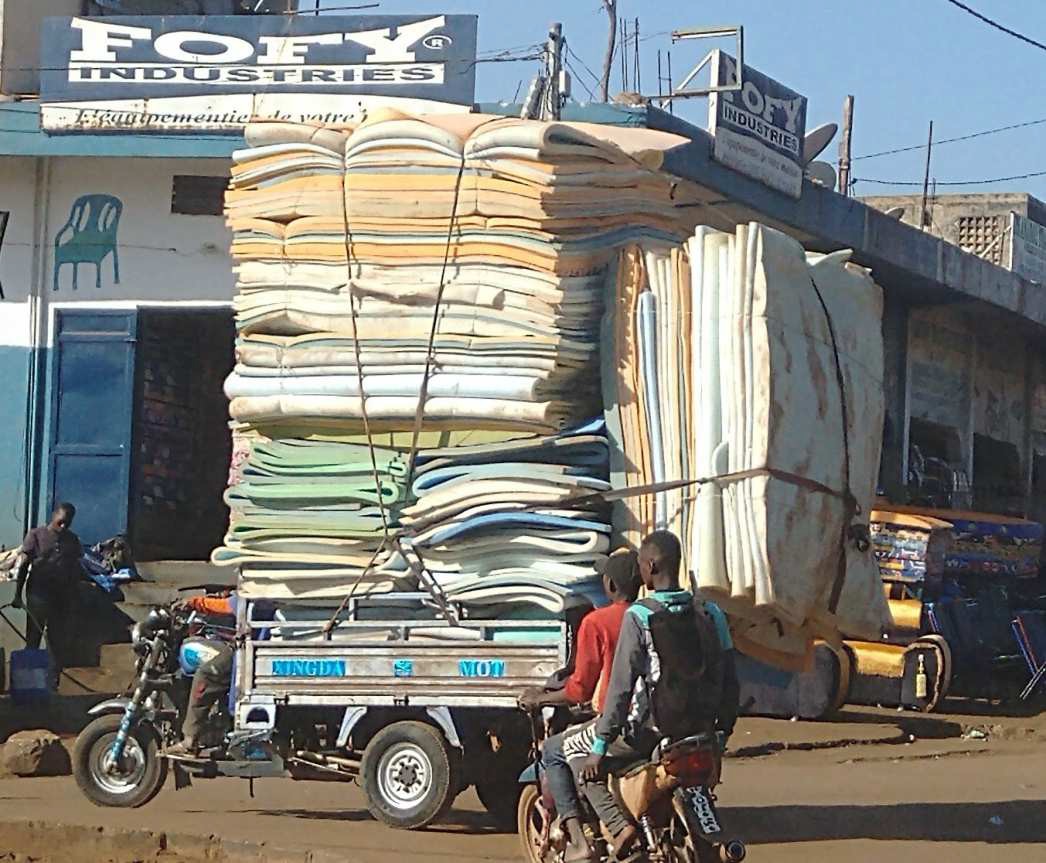 Mali var lenge et handels- og kultursentrum i Vest-Afrika.
Nå er Mali et av verdens fattigste land.
© ELSE STORAAS VATNE/NMS
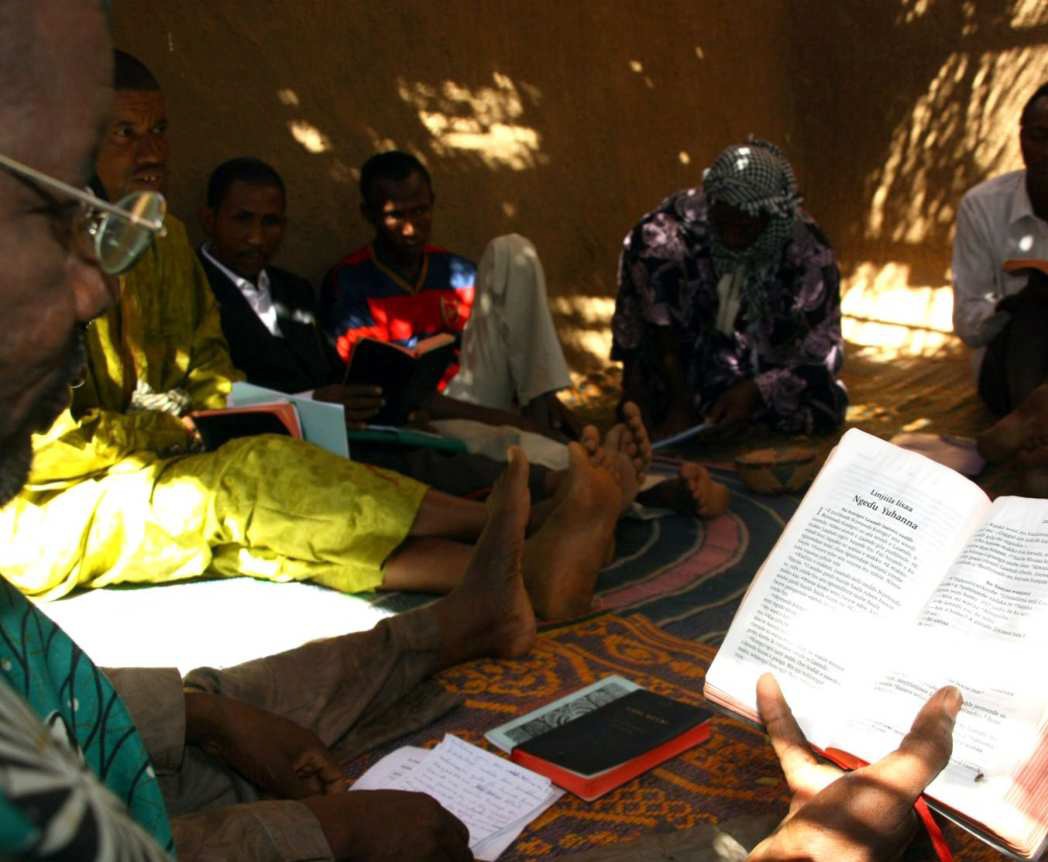 Arbeidsfellesskapet i Mali består av misjonærer fra Norge og flere afrikanske land, samt nasjonale medarbeidere.
Å bygge relasjoner til enkeltmennesker er viktig.
© STINA NEERGÅRD/NMS
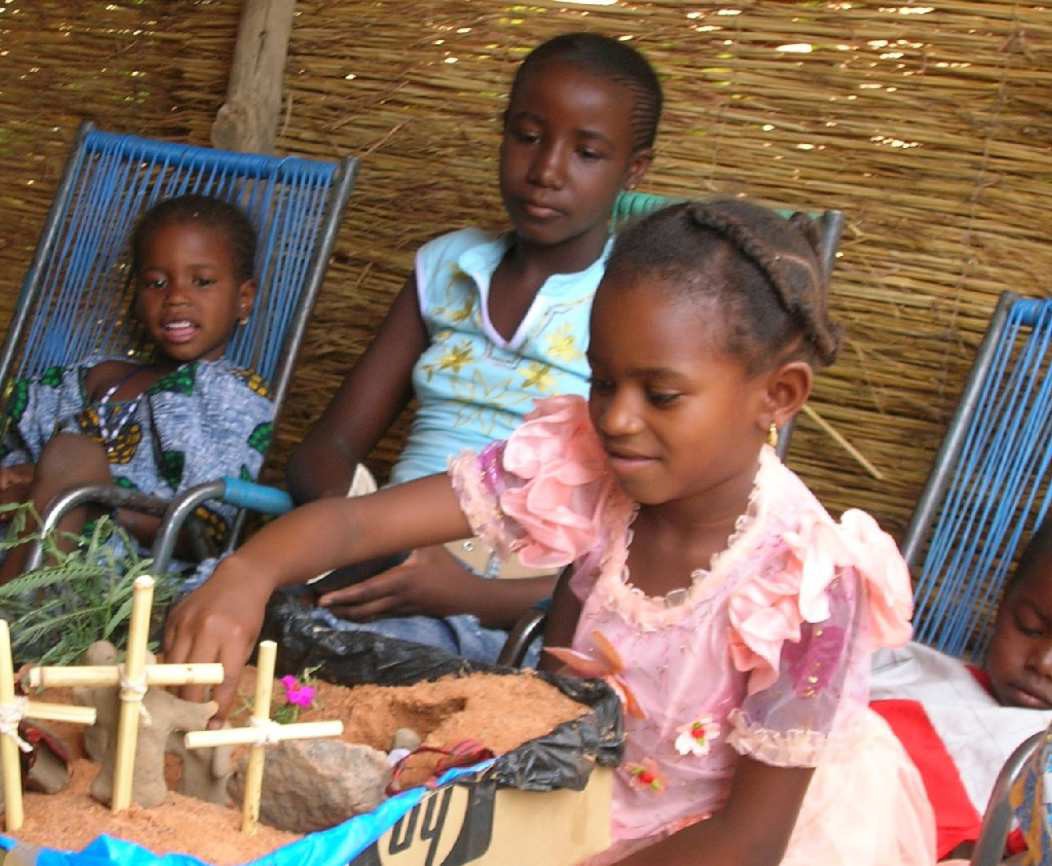 Arbeidet retter seg  i hovedsak mot folkegruppen fulani.
Tre menigheter møtes jevnlig til gudstjeneste
med søndagsskole
- på fulani.
© STINA NEERGÅRD/NMS
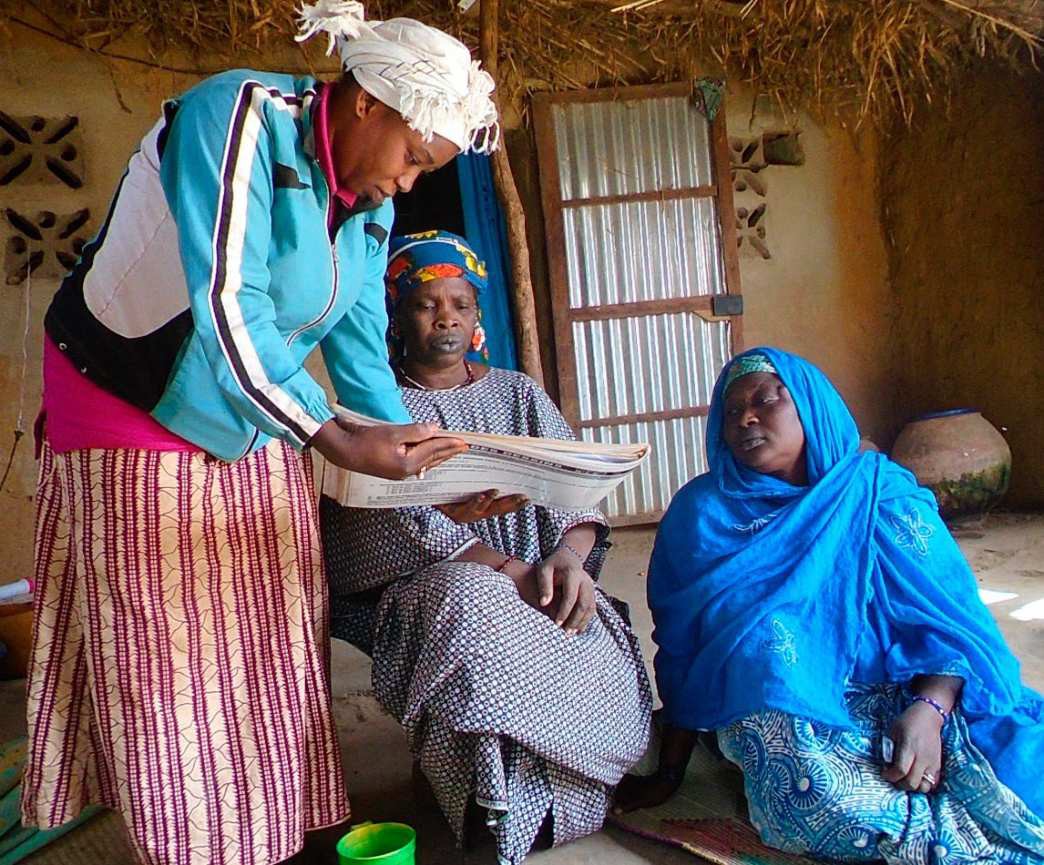 Menighetene har også kvinnegrupper, ungdomsgrupper, diakonale tiltak og evangelisering.
© NMS-INFO
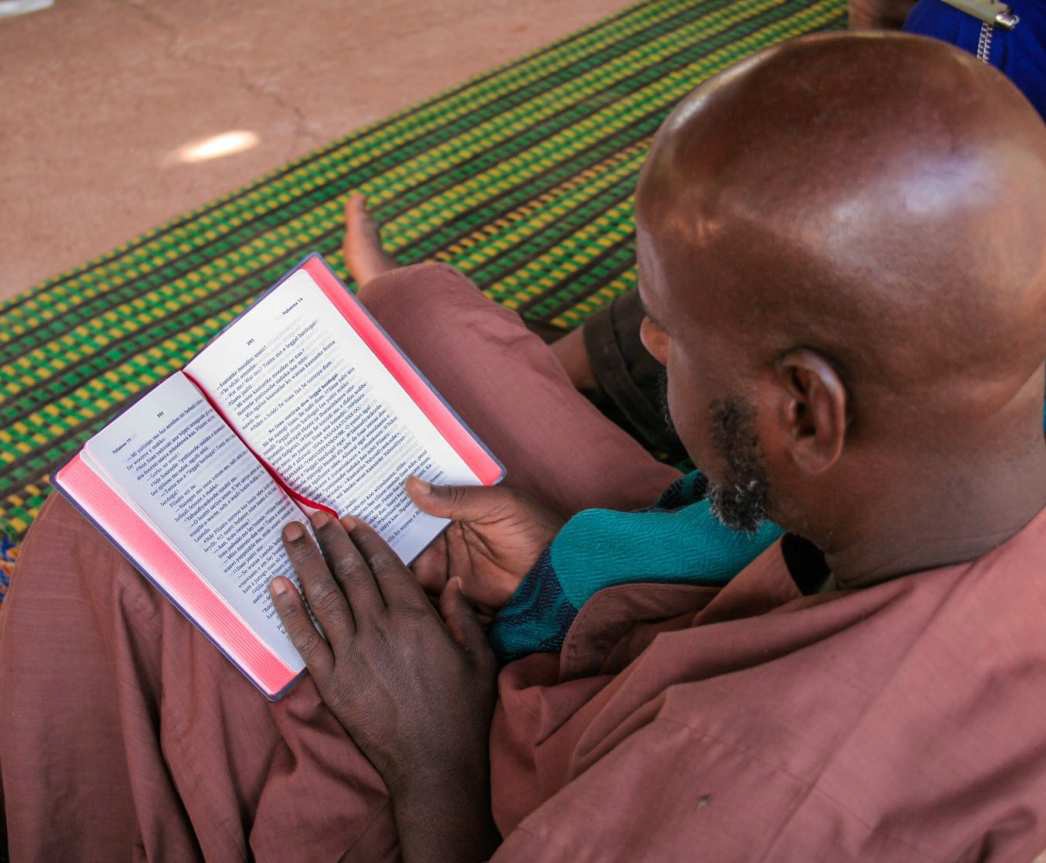 Bibelen oversettes til fulani.
Det nye testamentet ble utgitt i 2006.
Det jobbes med Det gamle testamentet.
© NMS-INFO
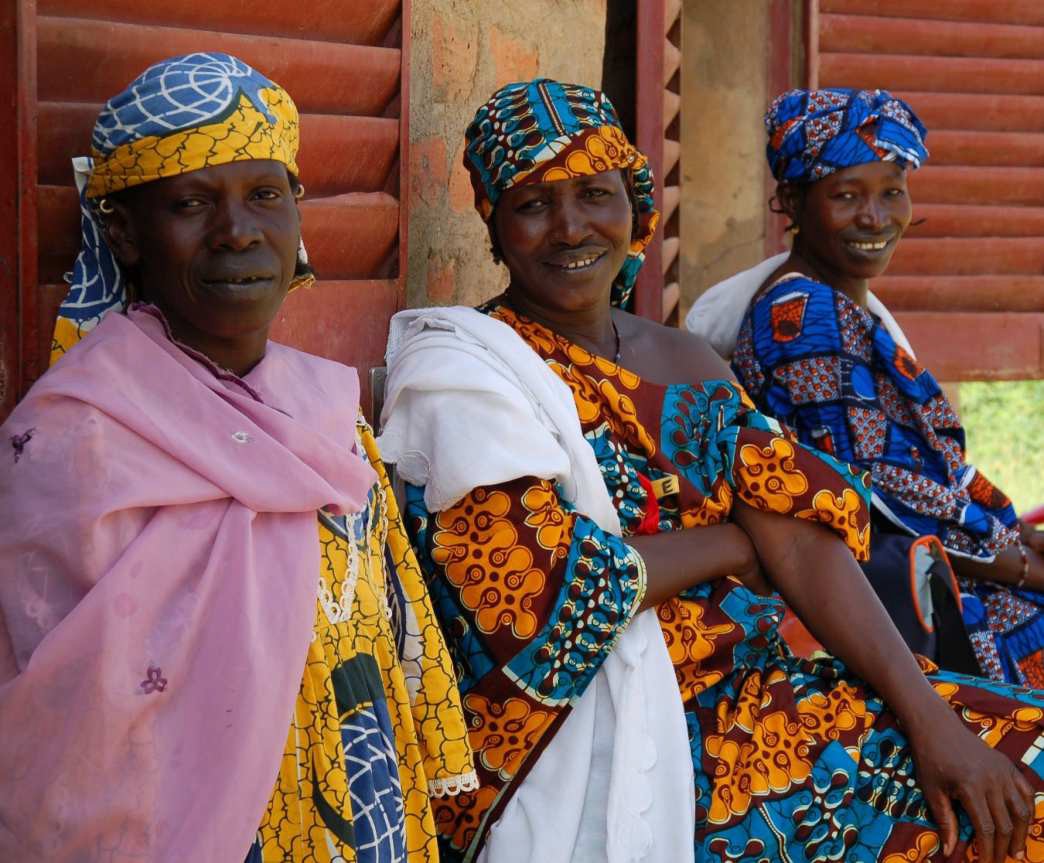 Kampen mot kjønnslemlestelse har oppnådd svært gode resultater.
Innsatsen fortsetter i stadig nye landsbyer.
© NMS-INFO
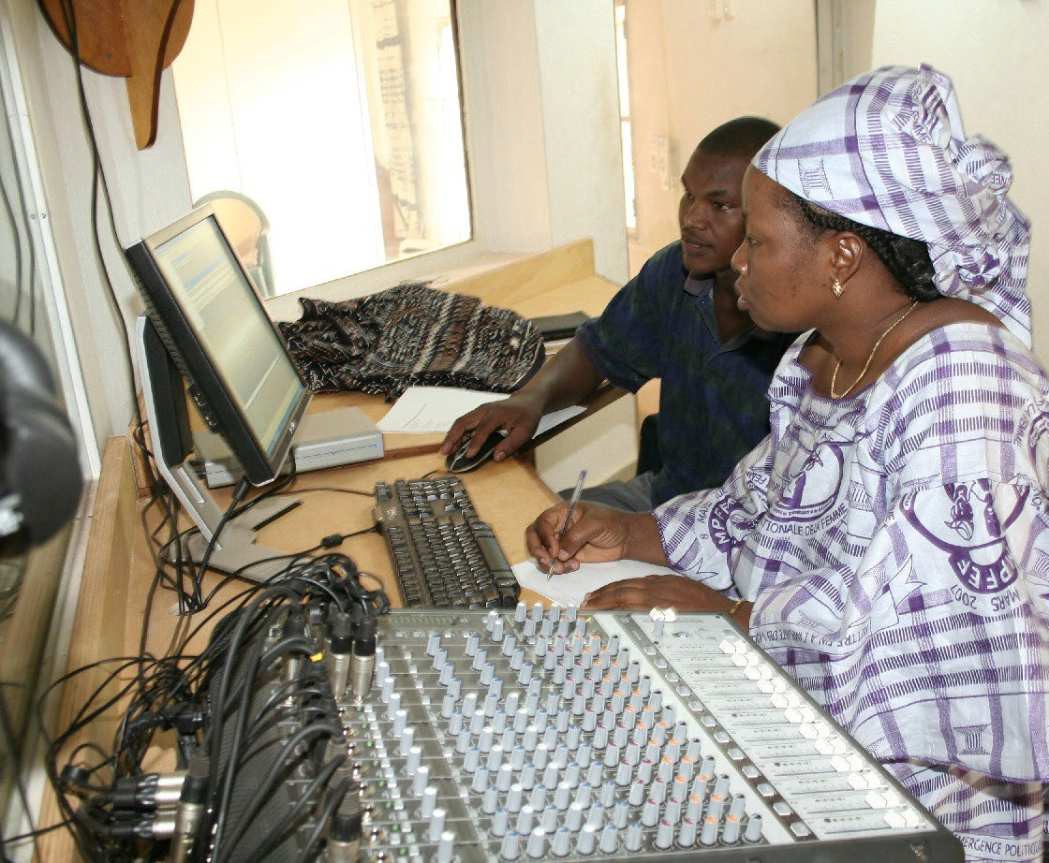 Det produseres radioprogram på fulani.
Programmene formidler både kristen tro, og undervisning om andre tema.
© NMS-INFO
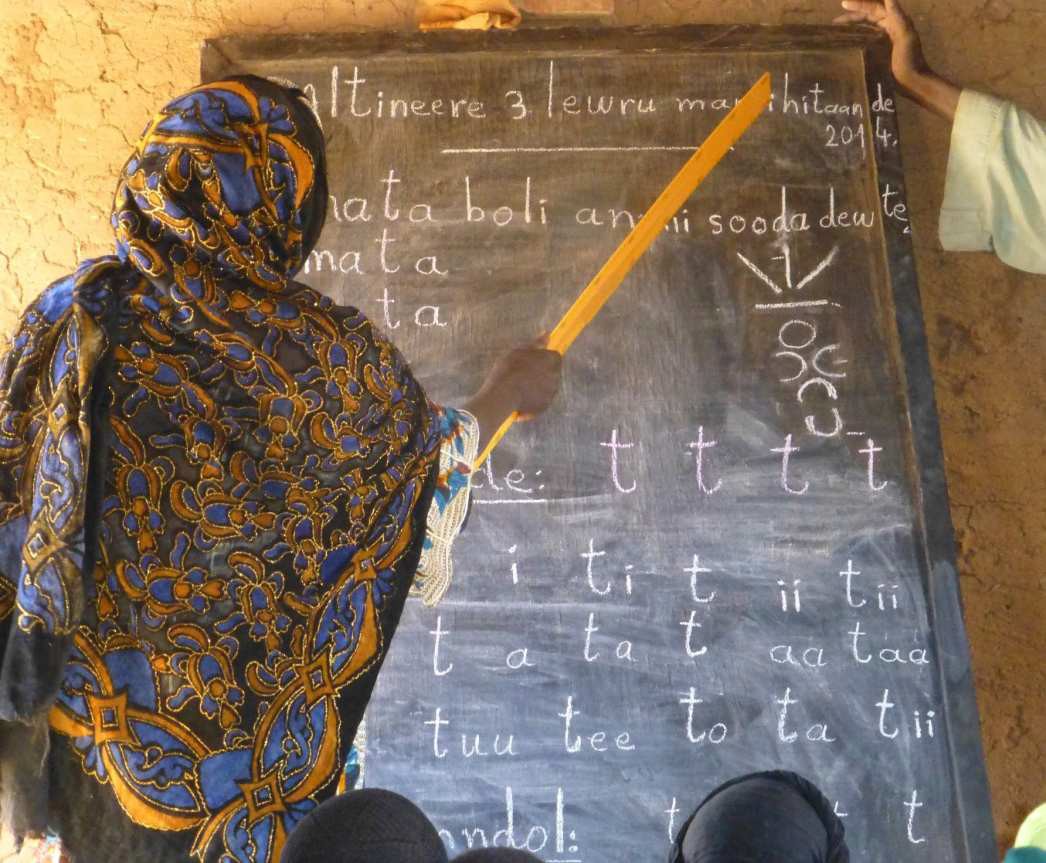 Alfabetisering er viktig for utvikling.
Metoden «Use Your Talents» har blitt tatt i bruk med stort hell i flere deler av arbeidet.
© ESPEN SCHIAGER TOPLAND/NMS
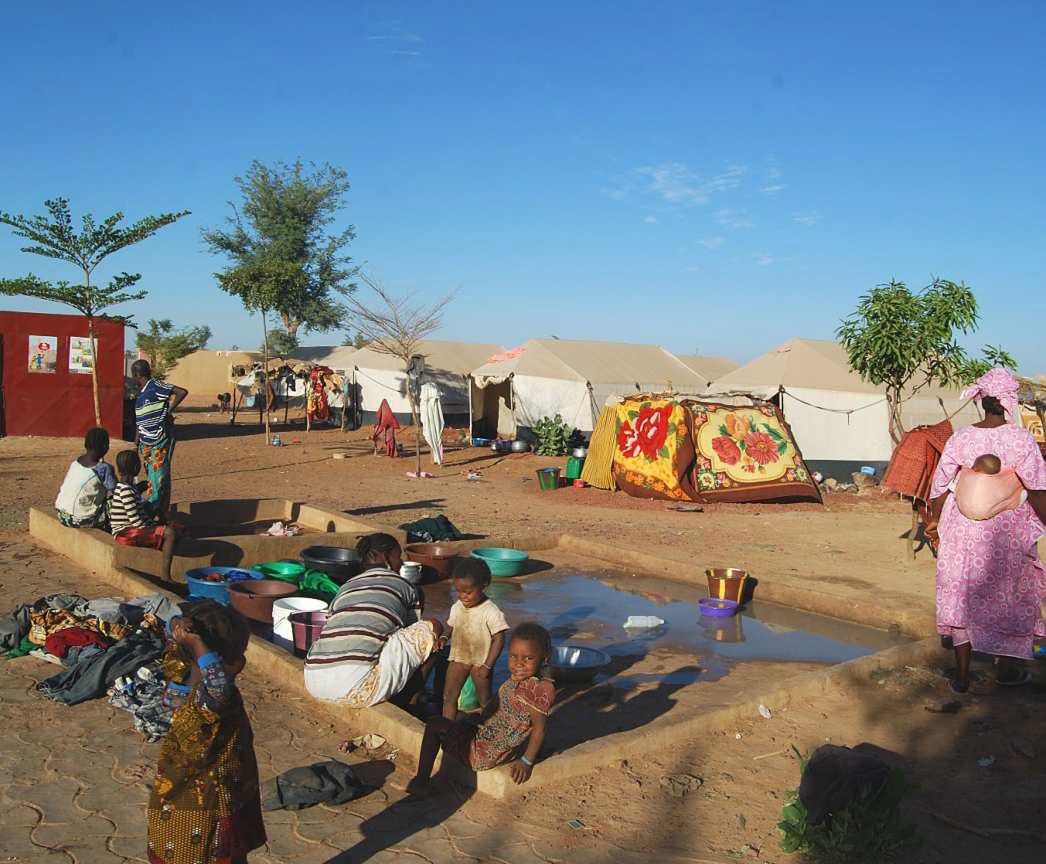 Konflikter og uro har ført til mange intern-flyktninger i landet.
© ELSE STORAAS VATNE/NMS
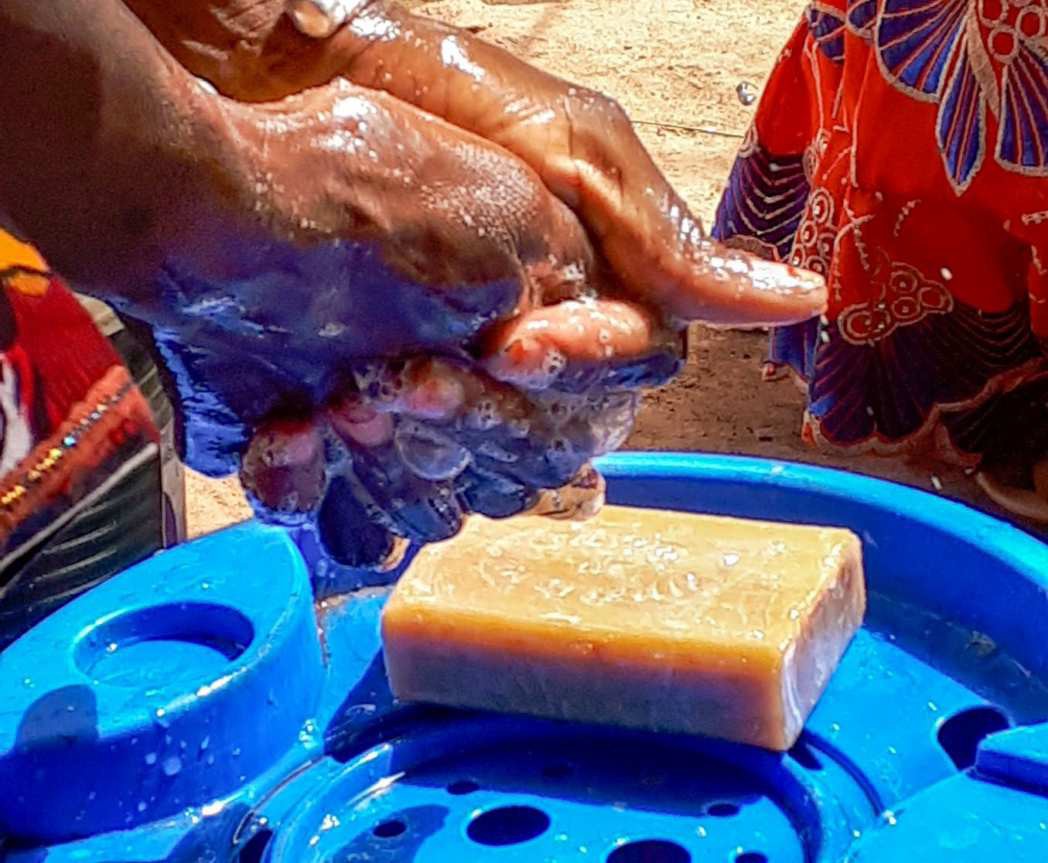 Diakoniarbeidet gir hjelp og støtte
- blant annet ved å bygge vaskestasjoner i flyktning-leirene.
© STINA NEERGÅRD/NMS
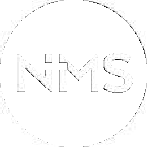 Finn historier, blogg og mer informasjon om menighetens misjonsprosjekt her:
nms.no/finndinmenighet
NMS sin visjon er
EN LEVENDE KIRKE OVER HELE JORDEN
TAKK for at du er med og bidrar til det!
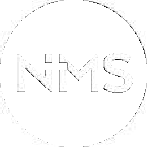 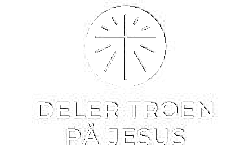 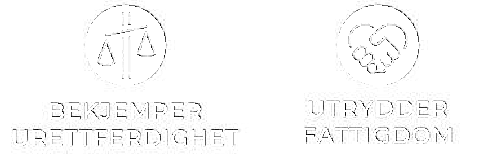 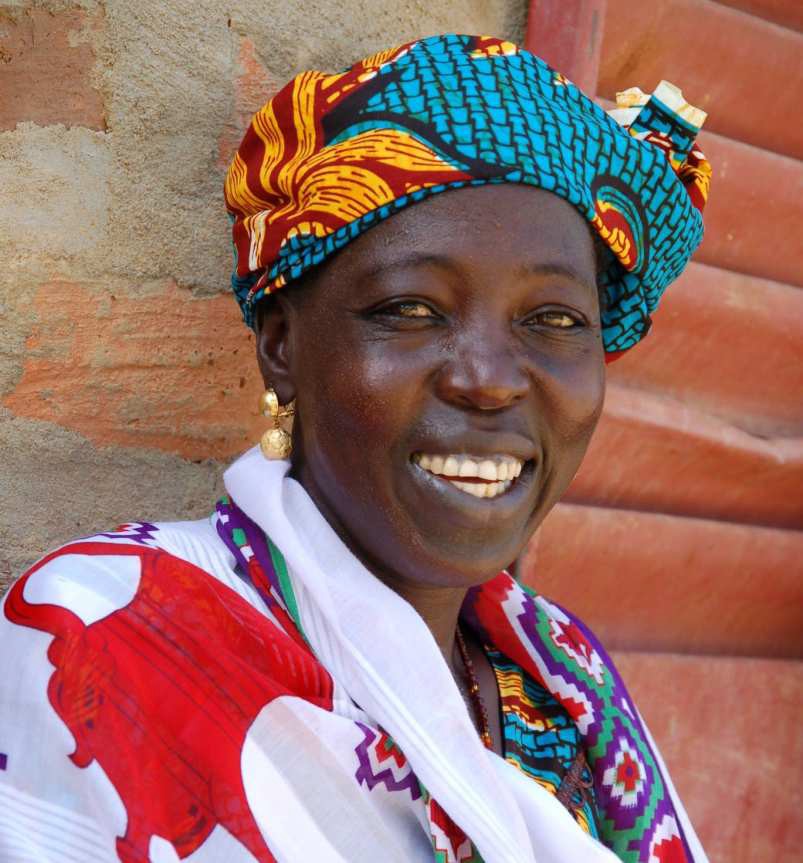 SAMMEN
forandrer
VI VERDEN!